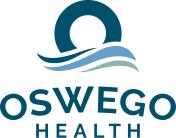 Oswego Health/Cayuga Community College Nursing Program Partnership Information Session for Mexico School District
Oswego Health at a Glance
Oswego Health by the Numbers
Non-Profit with about 150m in Revenue
17 Locations throughout Oswego County
Oswego Hospital
2 Urgent Care Centers (Fulton and Central Square)
The Manor at Seneca Hill (Skilled Nursing)
Springside at Seneca Hill (Independent Retirement Community)
Lakeview Center for Mental and Health and Wellness
Multiple Lab Draw Sites and Medical Imaging Locations
Multiple Primary Care Offices
One of the Largest Employers in Oswego County
The Largest Healthcare Employer in Oswego County
Over 1200 Employees
Clinical Positions and Non-Clinical Positions
Partnership with Cayuga Nursing Program*
Oswego Health will issue financial awards to eligible students for attending and completing nursing school through Cayuga Community College. 
10 $7,000 financial awards for 2022
This amount is considered taxable
Students can only receive one award for each academic year
Student Requirements
Students must either be employed or apply and be hired for a per-diem Nursing Assistant or Patient/Psychiatric Care Tech position.
Students must work at least 20 hours per month while attending school.
First year students must be accepted into the Cayuga Nursing Program in order to be eligible for the financial award during their first year of nursing school.
Second year students must have a grade point average of 2.5 or greater in the nursing program throughout their first year of nursing school to be eligible for the program during their second year of nursing school.
Recipients of the award must sign an agreement committing to work for Oswego Health for a period of 12 months following graduation. 
Recipients who receive 2 awards (both a 1st year and 2nd year award) must sign an agreement committing to work for Oswego Health for a period of 24 months following graduation.
Benefits of Working at Oswego Health*
Advanced Nursing Degree Tuition Reimbursement Program – Up to 10k per year towards BSN, MSN, or NP

Opportunity to gain experience in various areas of the health system including, Med Surg, ICU, Emergency, OB, Surgical Services, Primary Care, and Long-term Care

Amazing Culture: Warm, Friendly, Supportive, Learning

Health Benefits for those students able to work full-time

403b Retirement Plan with 50% match up to a max of 3% of salary

Paid on-the-job training

Flexible work schedules including weekends, evenings, and nights
* Terms and Conditions subject to change based on needs of Oswego Health and its affiliates.